Unit 2
Introduction to Cells
** MAIN IDEA**
Cells are the basic unit of structure and function in all living things.
I. First to See Cells
A. About 1590, two Dutch eye glass makers, Zacharias Janssen and his son Hans, while experimenting with several lenses in a tube, discovered that nearby objects appeared greatly enlarged.
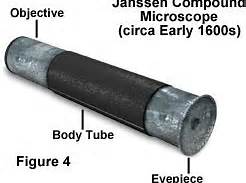 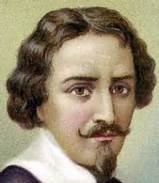 I. First to See Cells
B. In 1609, Galileo, father of modern physics and astronomy, worked out the principles of lenses, and added a focusing device to his microscope.  Later, he went on to explore the heavens with his telescopes.
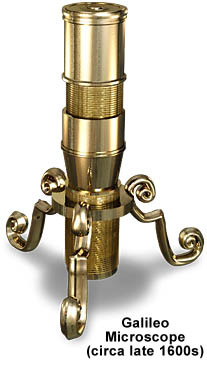 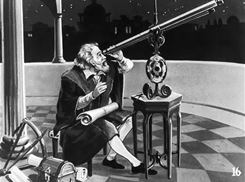 I. First to See Cells
C. Anton van Leeuwenhoek, in the mid 1600’s taught himself new methods which gave magnifications up to 270 times. This led to the building of his microscopes and the biological discoveries for which he is famous.
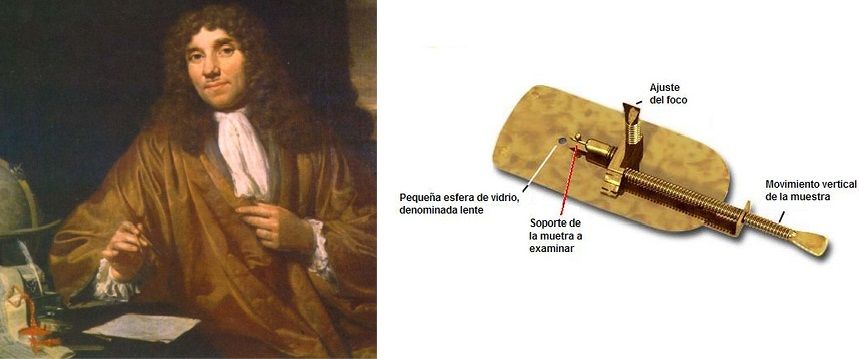 C. Anton van Leeuwenhoek
1. He was the first to see and describe bacteria, yeast plants, the life in a drop of water. He called them “wee beasties” and “animalcules”!
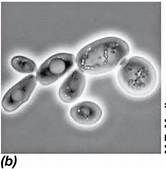 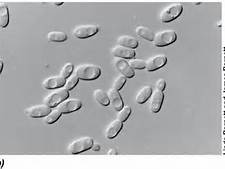 C. Anton van Leeuwenhoek
2. Because of his many contributions and discoveries, he has been called the "Father of Microscopy".
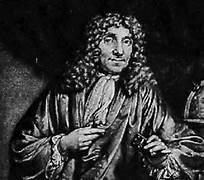 I. First to See Cells
D. Robert Hooke made a copy of Leeuwenhoek's light microscope and then improved upon his design.
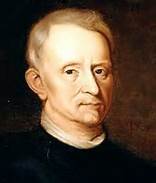 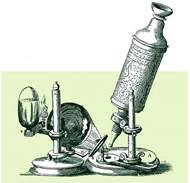 D. Robert Hooke
1. He looked at a piece of cork through a microscope lens and noticed some "pores" or "cells" in it.
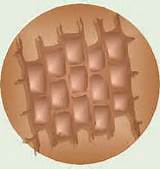 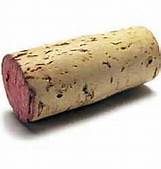 I. Robert Hooke
2. Hooke gained credit for discovering the building blocks of all life - the first to identify cells
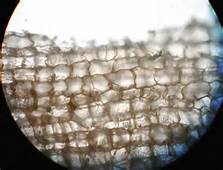 II. Cell Theory
A. History
	1. In 1838 Matthais Schleiden proposed that every structural element of plants is composed of cells or the products of cells.
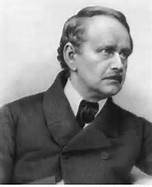 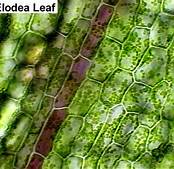 A. History
2. In 1839 a fellow German, Theodor Schwann, proposed that in animals too every structural element is composed of cells or cell products.
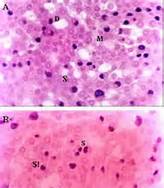 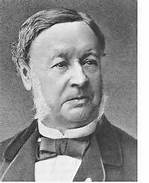 A. History
3. In 1855 Rudolf Virchow writes and publishes that every cell is produced from another cell.
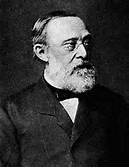 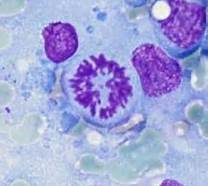 B. Cell Theory
1. All living things are made of cells.
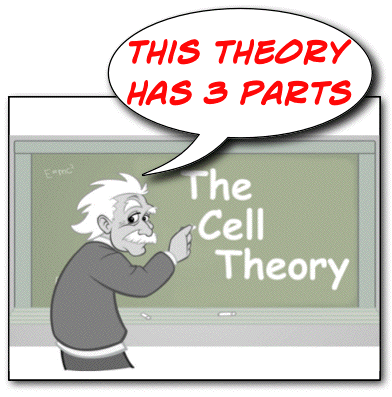 B. Cell Theory
2. Cells are the basic units of structure and function of life.
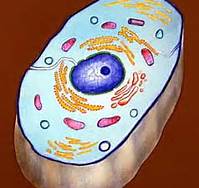 B. Cell Theory
3. Cells come only from other pre-existing cells.
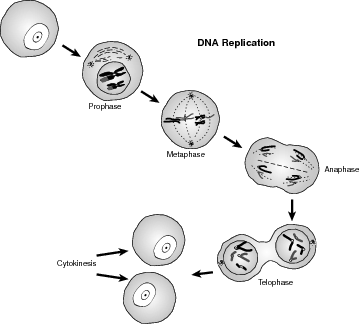 III. Microscopes
A. Compound Light Microscope
	1. It works by light passing through an object and then combining the two sets of lenses it has to magnify and focus an image.
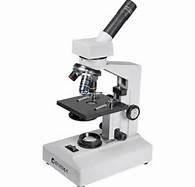 A. Compound Light Microscope
2. The magnification typically ranges from approximately 40 X to 1,000 X
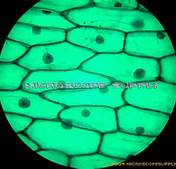 A. Compound Light Microscope
3. The total magnification of an image is calculated by multiplying the magnification of the ocular by the magnification of the objective
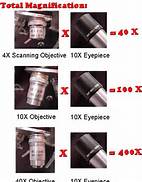 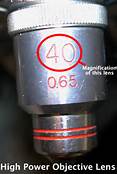 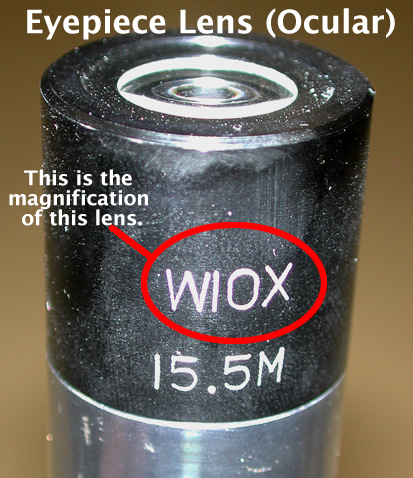 B. Electron Microscope
1. It transmits electrons through a small piece of a specimen.
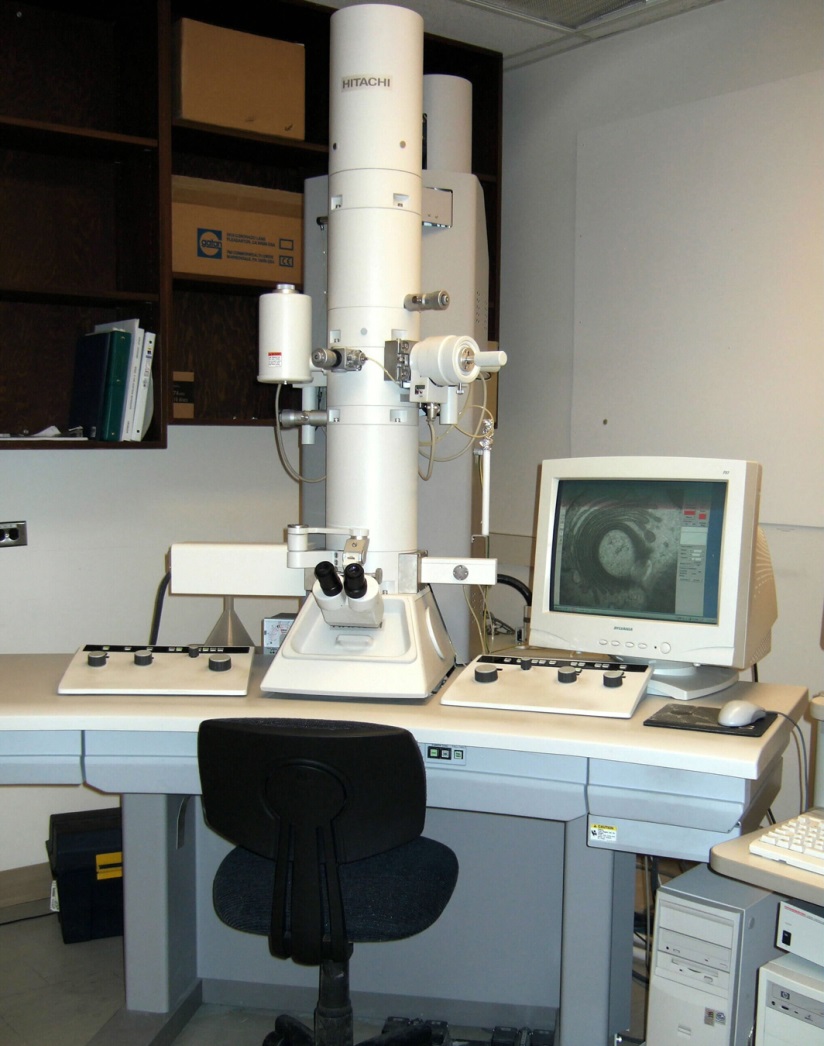 B. Electron Microscope
2. It allows a person to see microscope images magnified up to two million times
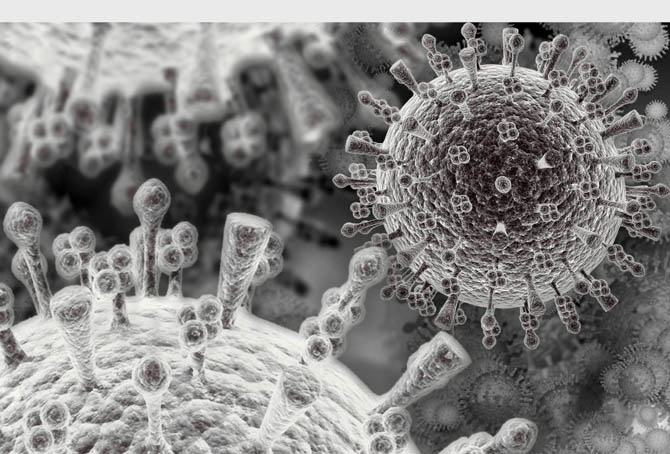 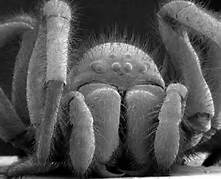 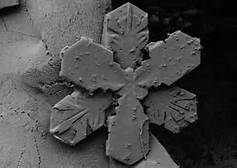 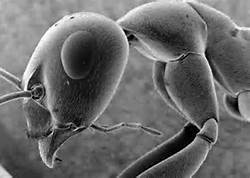 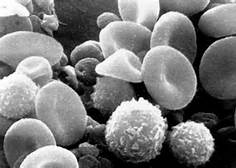 C. Parts of a Compound Light Microscope
1. Eyepiece: this is used for viewing and it contains a lens that 	magnifies.
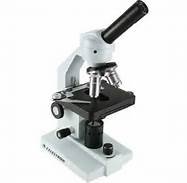 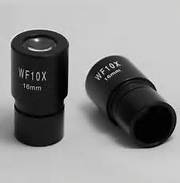 C. Parts of a Compound Light Microscope
2. Arm: supports the eyepiece.
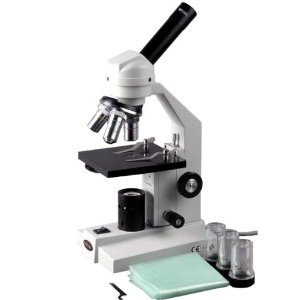 C. Parts of a Compound Light Microscope
3. Coarse focus knob: brings an object into focus at low or medium power.
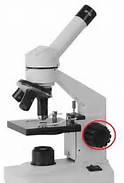 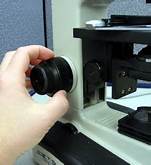 C. Parts of a Compound Light Microscope
4. Fine focus knob: brings an object into focus at high power.
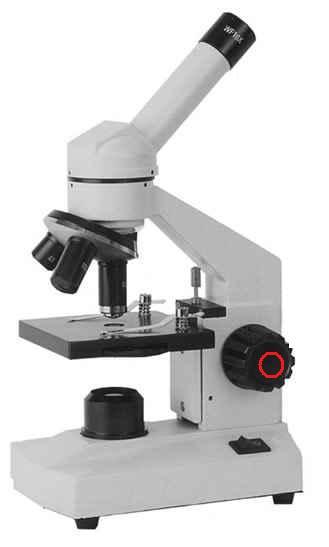 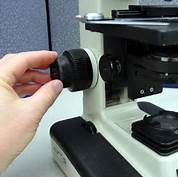 C. Parts of a Compound Light Microscope
5. Objective lenses: magnifies the image.
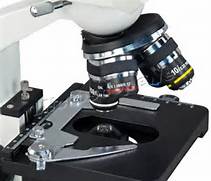 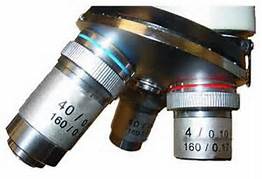 C. Parts of a Compound Light Microscope
6. Revolving nosepiece: Holds the three objective lenses.
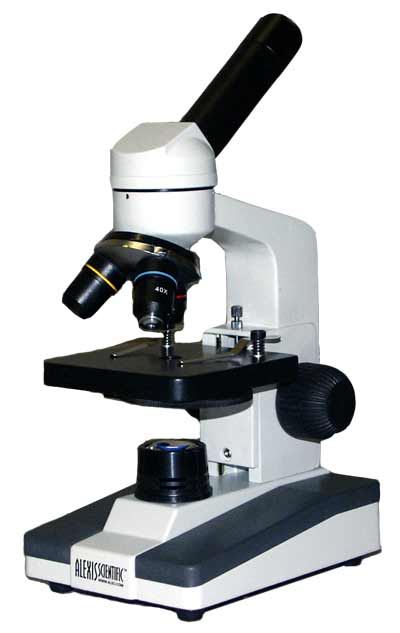 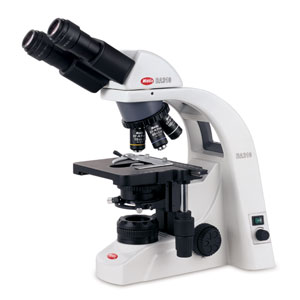 C. Parts of a Compound Light Microscope
7. Stage: supports the slide.
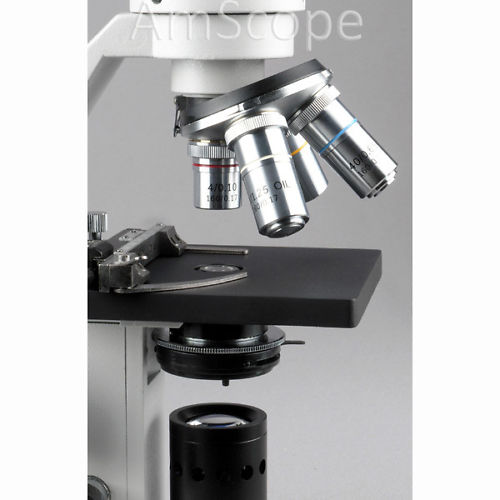 C. Parts of a Compound Light Microscope
8. Stage clips: holds the slide in place.
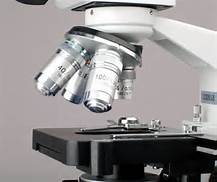 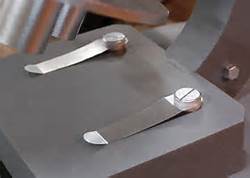 C. Parts of a Compound Light Microscope
9. Light source: supplies light to view the slide.
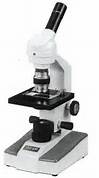 C. Parts of a Compound Light Microscope
10. Base: supports the entire microscope.
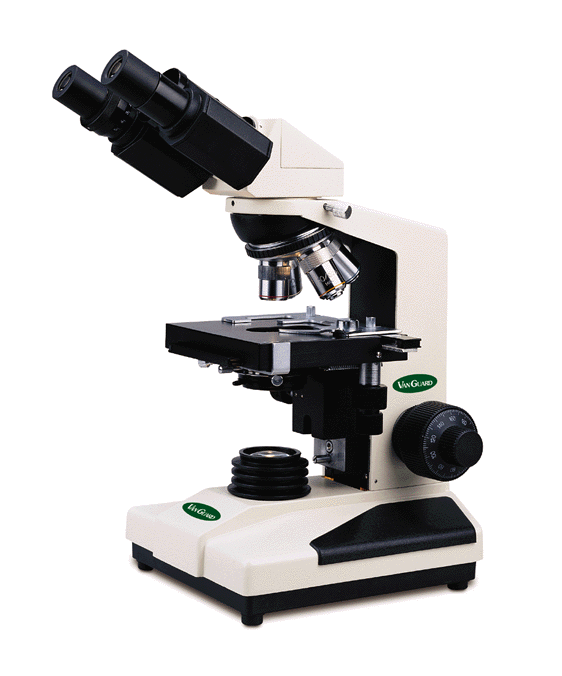 Cell Parts
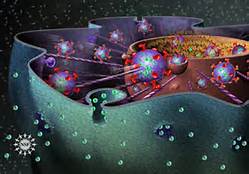 IV. Cell Type
A. Prokaryotes do not have a nucleus or any other membrane bound organelles.
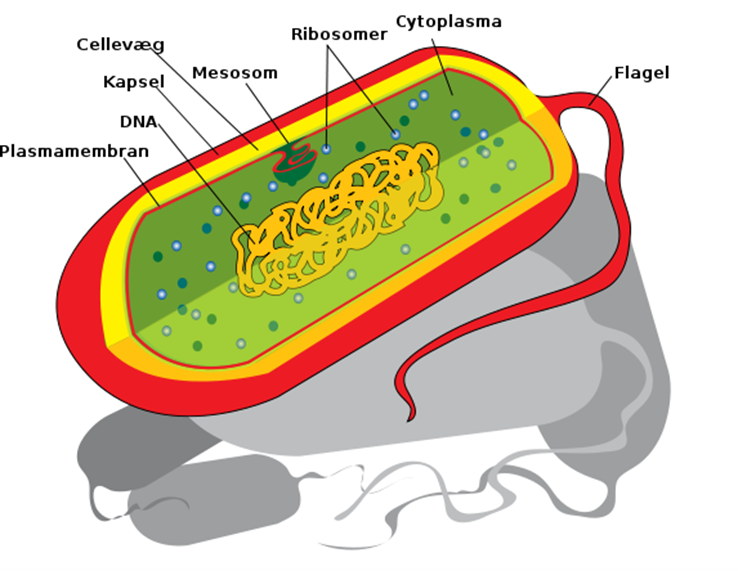 IV. Cell Type
B. Eukaryote have a membrane bound nucleus and other organelles within each of their cells.
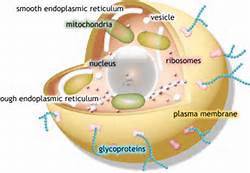 IV. Animal Cells
A. Cell Membrane 
1. the outer boundary of the cell.
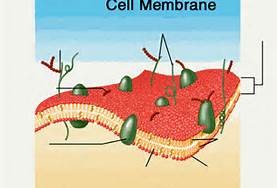 A. Cell Membrane
2. Double layer of phospholipids with proteins
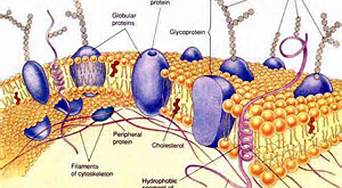 A. Cell Membrane
3.it is selectively permeable - allows some molecules to pass through, while keeping others out.
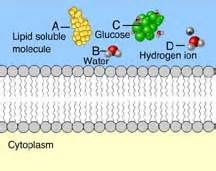 A. Cell Membrane
4. Maintains homeostasis
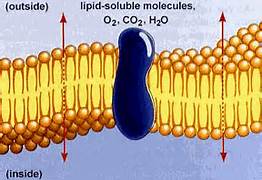 B. Nucleus
1. Large oval body near the center of the cell.
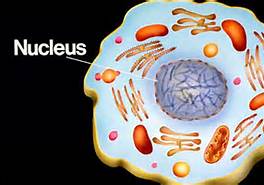 B. Nucleus
2. The control center for all activity.
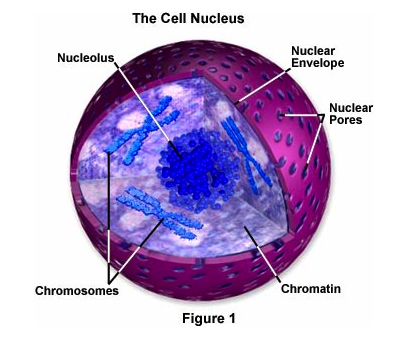 B. Nucleus
3. Contains the hereditary material of the cell - DNA. 	
	a. at this stage they are called Chromatin
	b. they will later become Chromosomes
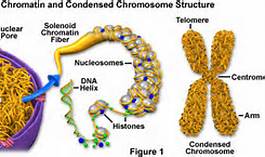 B. Nucleus
4. Surrounded by a nuclear membrane.
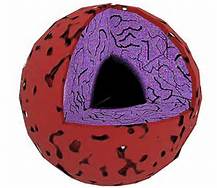 B. Nucleus
5. Fluid in nucleus is called nucleoplasm
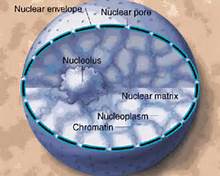 C. Nuclear Membrane (envelope)
1. Surrounds nucleus
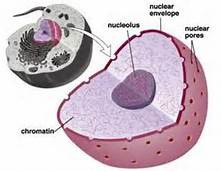 C. Nuclear Membrane (envelope)
2. It is selectively permeable - allows some molecules to pass through, while keeping others out.
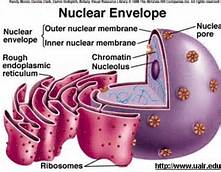 C. Nuclear Membrane (envelope)
3. Openings in the Nuclear envelope are referred to as nuclear pores.
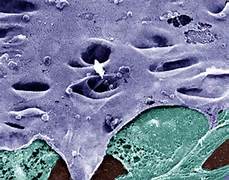 C. Nuclear Membrane (envelope)
4. Controls movement of materials in/out of nucleus
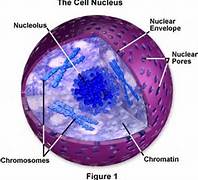 D. Nucleolus
1. is found in the nucleus.
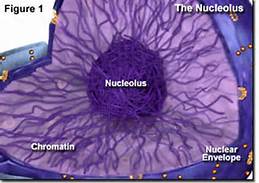 D. Nucleolus
2. Contains more genetic information (RNA)
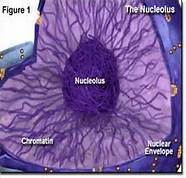 D. Nucleolus
3. Make ribosomes
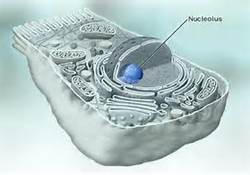 E. Cytoplasm
1. Cell material outside the nucleus but within the cell membrane.
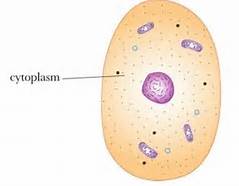 E. Cytoplasm
2. Clear thick fluid.
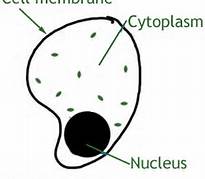 E. Cytoplasm
3. Contains structures called organelles.
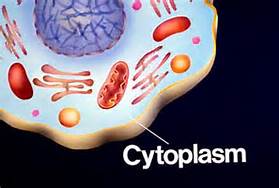 F. Vacuoles
1.  clear fluid sacs that act as storage areas for food and waste.
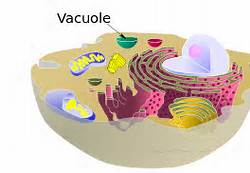 F. Vacuoles
2.  In animal cells the vacuoles are much smaller.
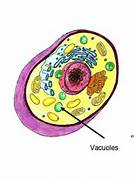 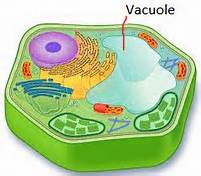 G. Mitochondria
1.  Power house of the cell.
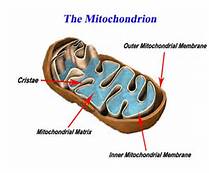 G. Mitochondria
2.  They release energy for cell functions.
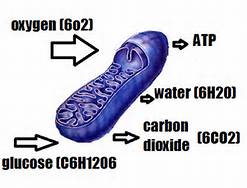 G. Mitochondria
3.  Peanut shaped
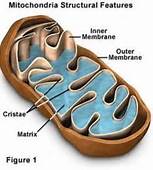 H. Ribosomes
1.  Tiny spherical bodies.
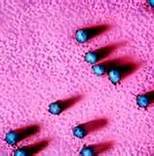 H. Ribosomes
2.  Found in the cytoplasm or attached to the endoplasmic reticulum.
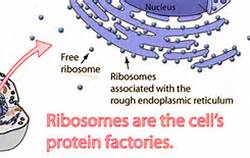 H. Ribosomes
3. Synthesizes proteins
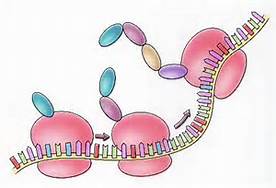 I. Endoplasmic Reticulum ( ER )
1. A network or maze of passageways throughout the cytoplasm.
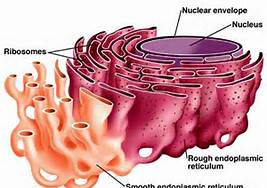 I. Endoplasmic Reticulum ( ER )
2.  It connects the nuclear membrane to the cell membrane.
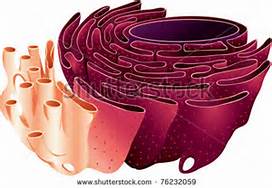 I. Endoplasmic Reticulum ( ER )
3.  Passageway for material moving though the cell.
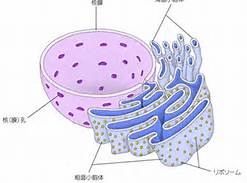 I. Endoplasmic Reticulum ( ER )
4. They also produce many substances
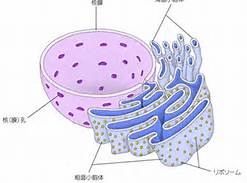 I. Endoplasmic Reticulum ( ER )
4. Rough ER have ribosomes attached.  Smooth ER does not.
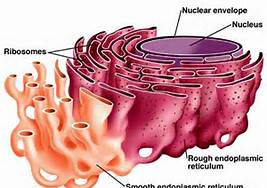 J. Golgi Apparatus(Sometimes they call them the golgi bodies)
1.  Stacks of flattened sacs.
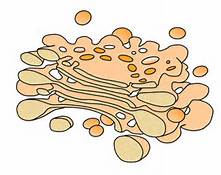 J. Golgi Apparatus(Sometimes they call them the golgi bodies)
2.  They receive proteins from the ER, package them, and distribute them to other parts of the cell or outside of the cell.
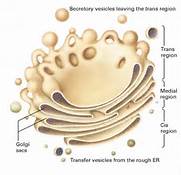 K. Lysosomes
1. Digest old cell parts and then releases the substances so they can be used again.  Like a recycling factory
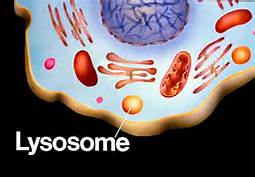 K. Lysosomes
2. They also contain enzymes which are used in digestion, breaking down food particles into smaller ones
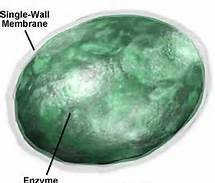 K. Lysosomes
3.  If a lysosome were to burst it could destroy the cell.
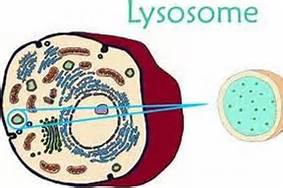 L. Cytoskeleton
1. Made of various types of special proteins
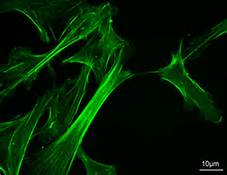 L. Cytoskeleton
2. Strengthen cell and helps maintain the shape
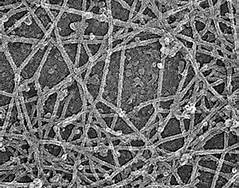 M. Centrioles
1. Made of microtubules
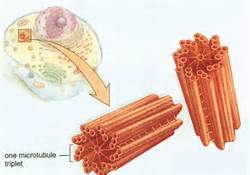 M. Centrioles
2. Assist in cell division
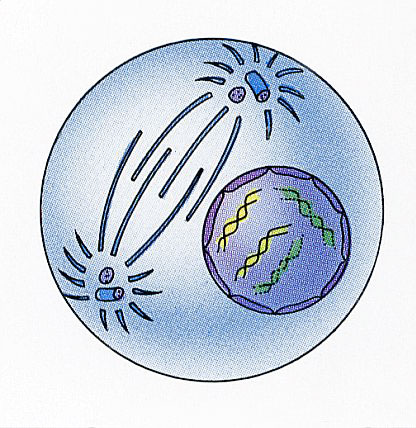 II. Plant Cells
A. Cell Wall 
1. Rigid layer that protects and supports the cells of plants and some other organisms.
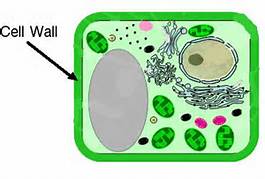 A. Cell Wall
2. Made up of a tough fiber called cellulose.
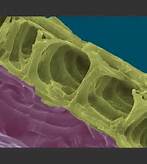 B. Chloroplasts
1. Contain a green pigment known as chlorophyll which is important 	for photosynthesis.
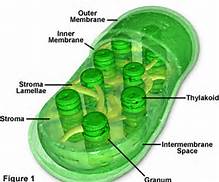 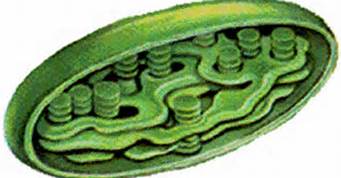 B. Chloroplasts
2. The chlorophyll in the chloroplast gives plants their green color
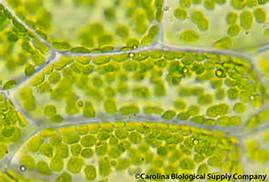 B. Chloroplasts
3. capture energy from the sun and changes it into  a form of energy that can be used in making food.
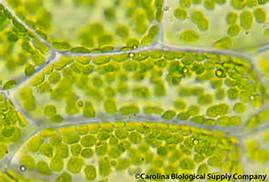 C. Vacuoles
1.  In plant cells the vacuoles are large and mostly filled with water.
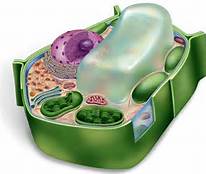 C. Vacuoles
2. This gives the plant support.
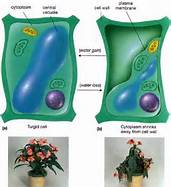 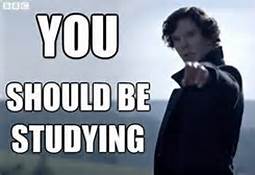 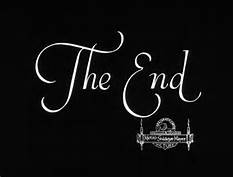